Part II: How to Prepare a BDS Campaign
Part III: How to Win your BDS Campaign
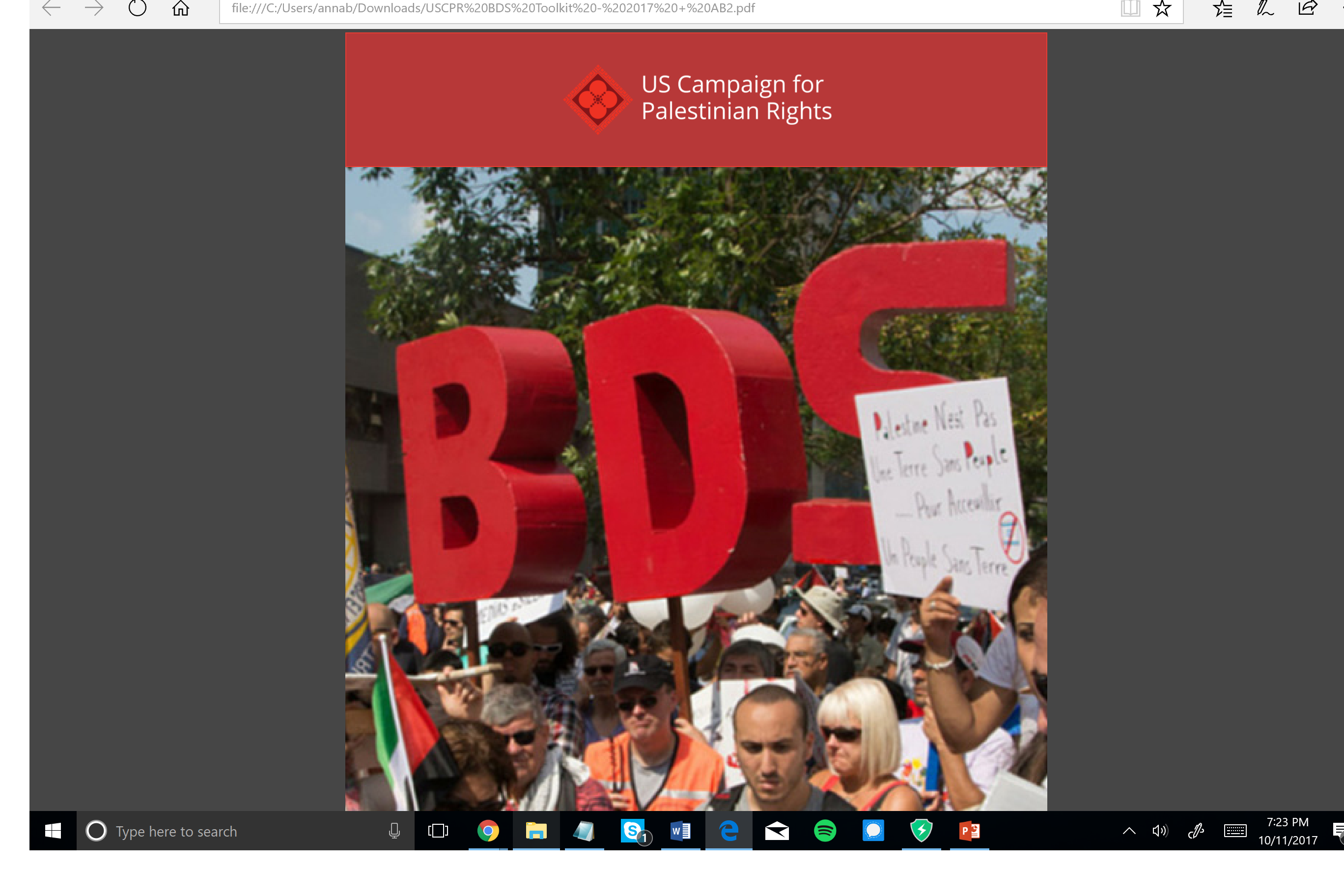 bdsmovement.net
uscpr.org/bdstoolkit
Checklist for Public Campaign Launch
Are you familiar with BDS guidelines?
Have a solid group of at least 5 people?
Have you show up across movements?
Have you done your research?
Have you reached out privately & respectfully to the target?
Have you mapped your goals & timeline?
Have your reached out for endorsements, outside support?
Have a first resolution draft ready? (if applicable)
Website, Facebook, Twitter accounts ready?
Upcoming events where people can learn more & plug in?
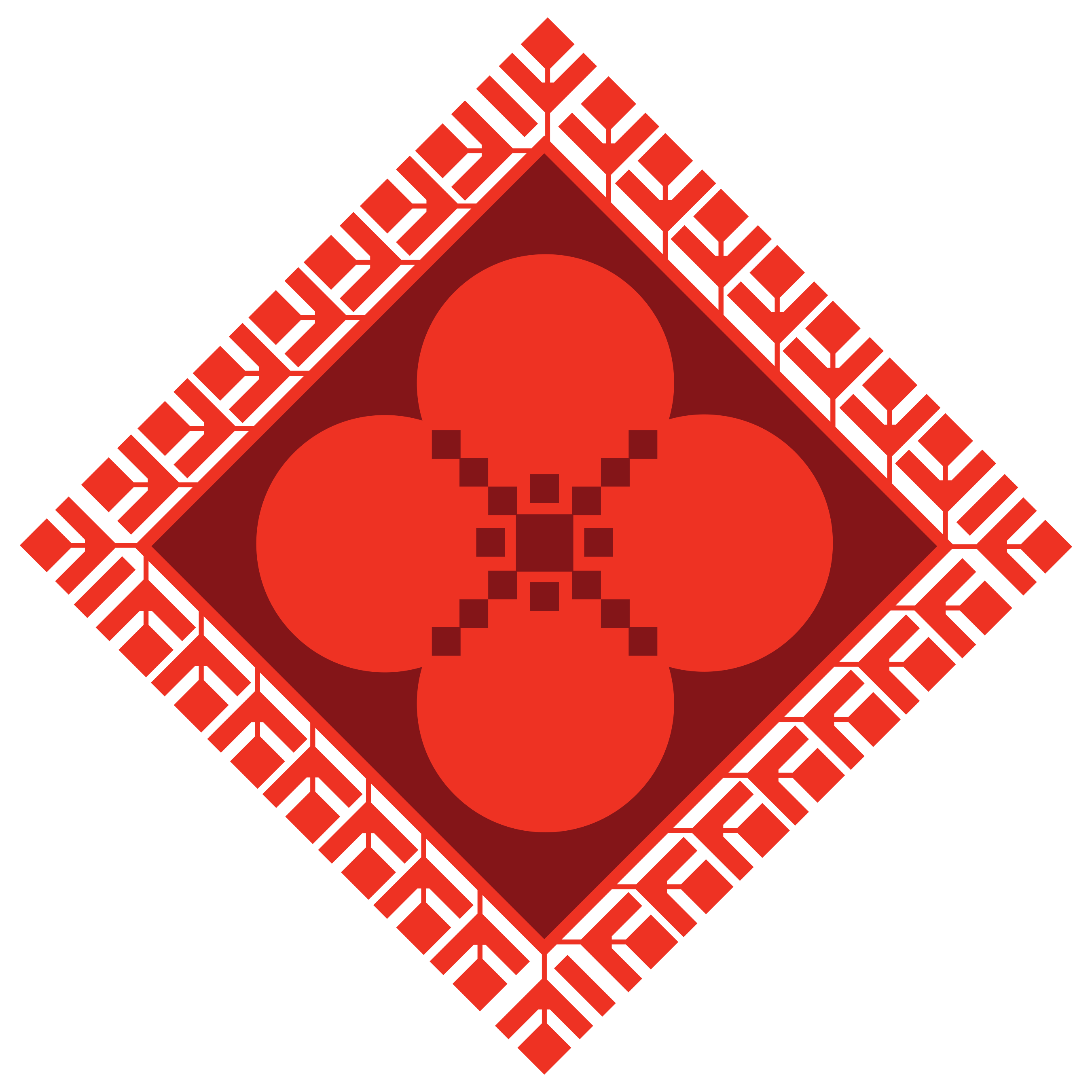 Press Release, Press Conference, Photo Op
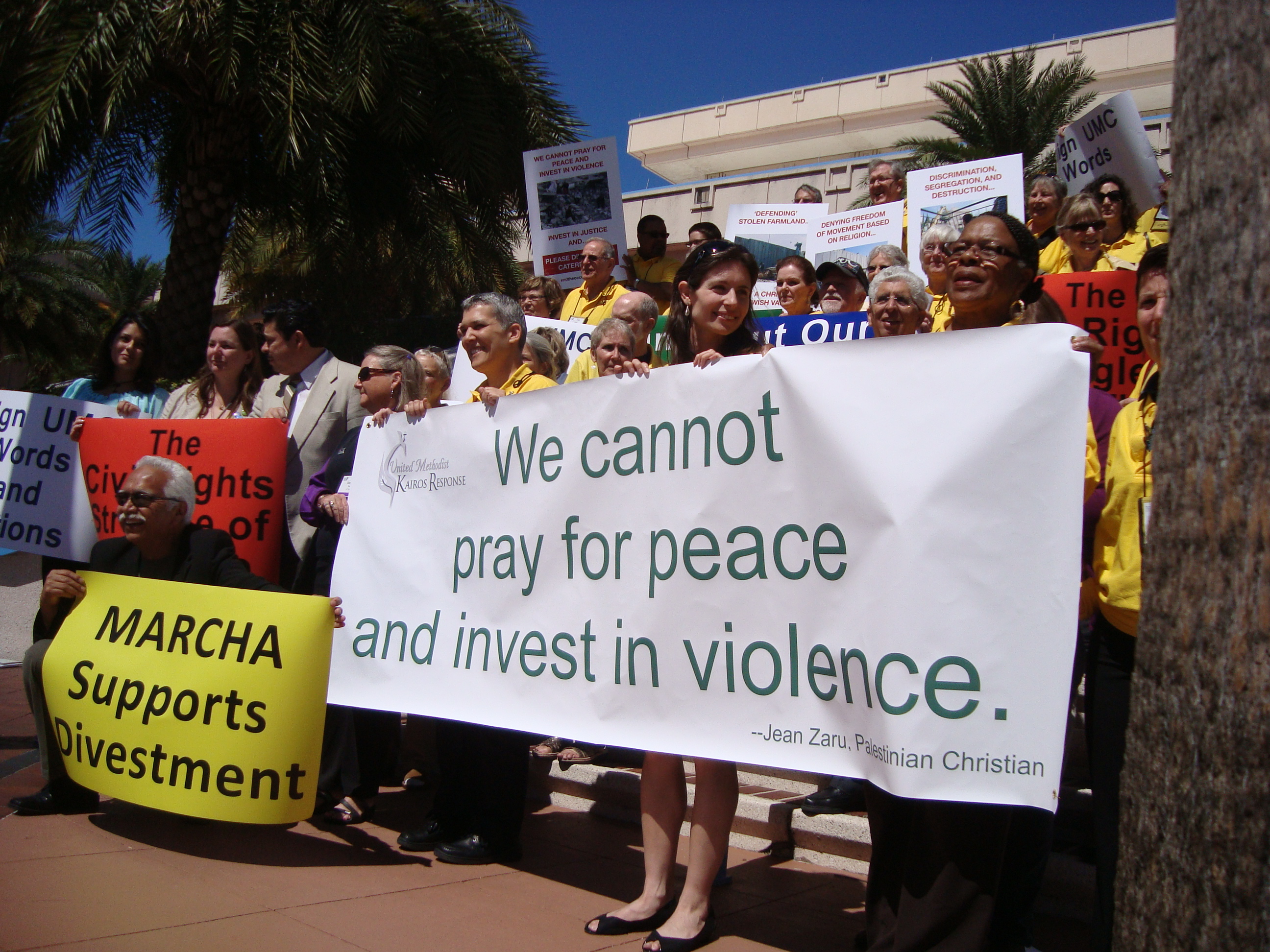 Launch Video
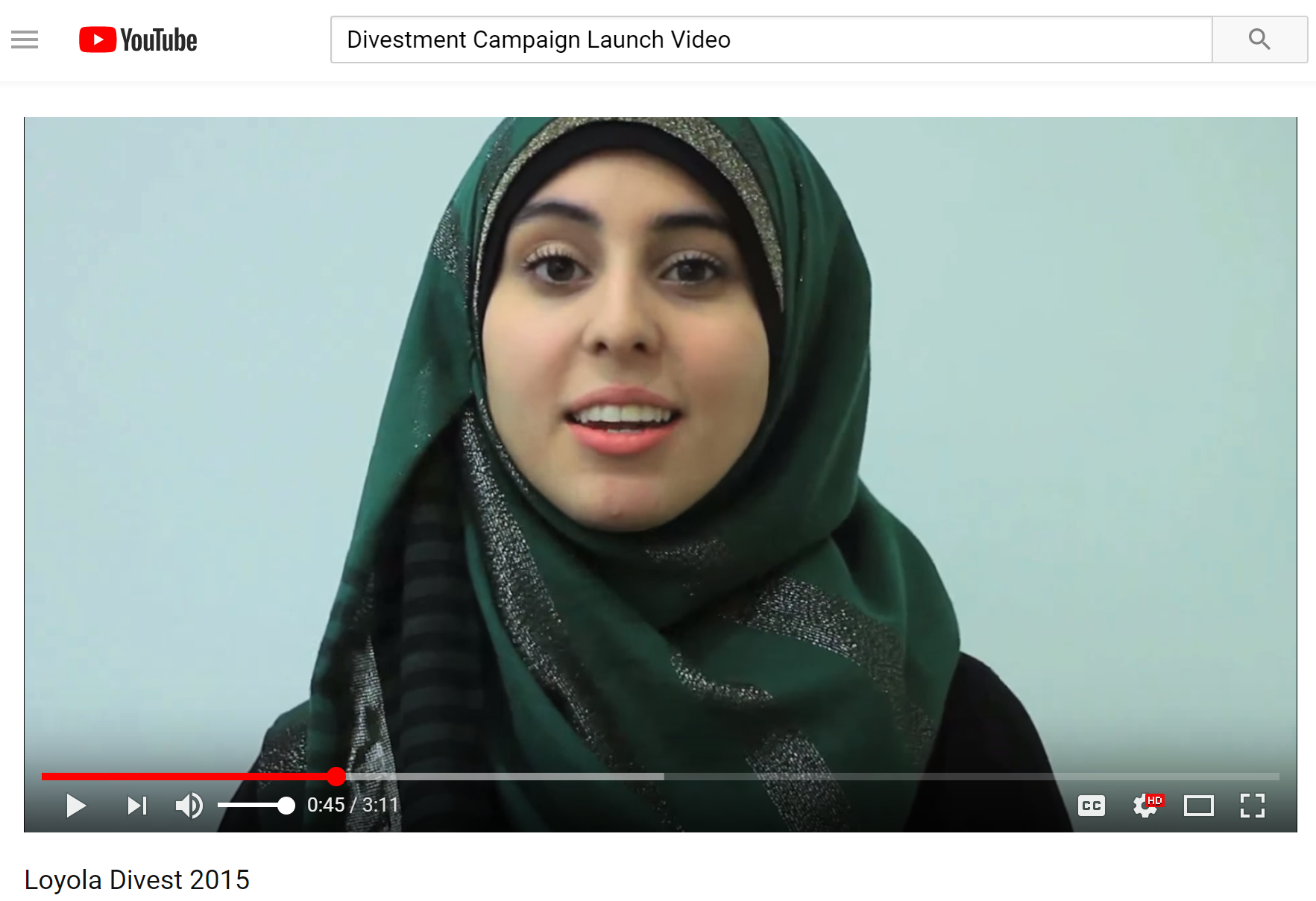 Social Media Splash
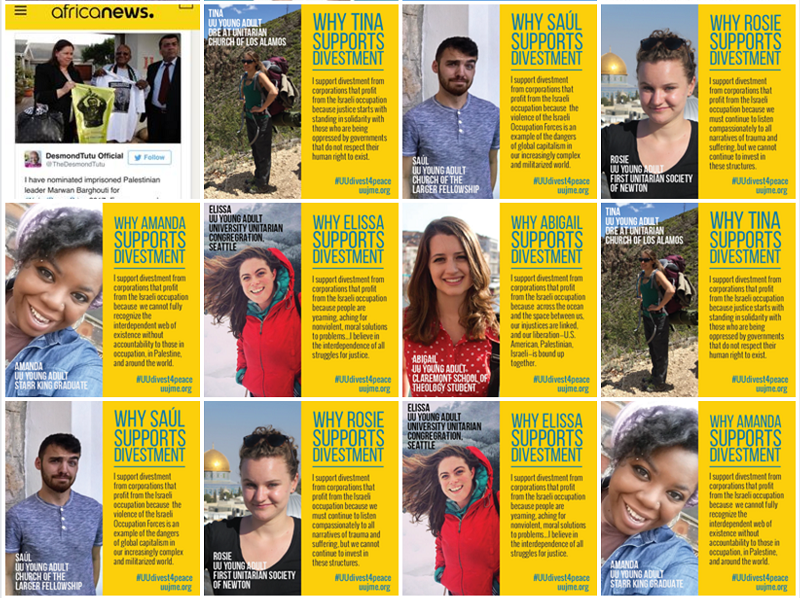 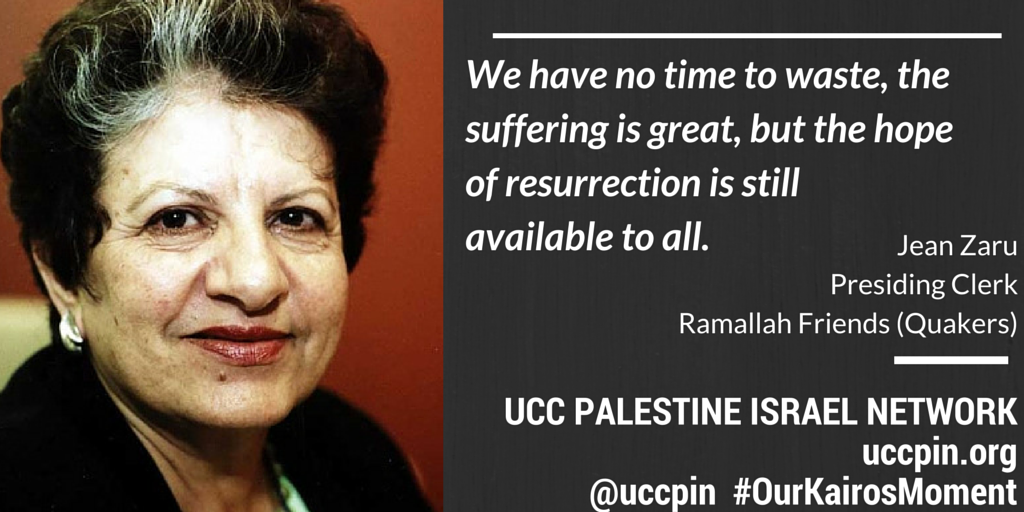 Host an Informational Event
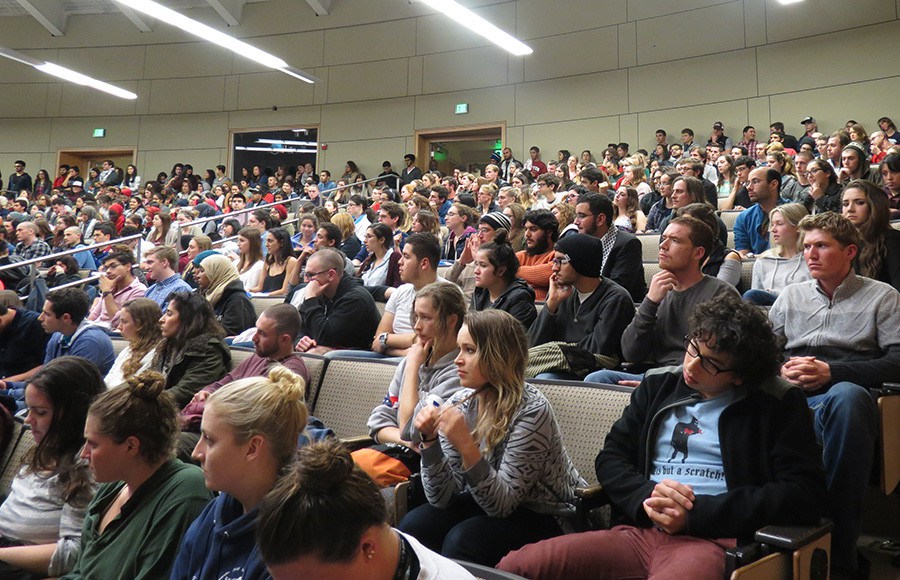 Be Visible!
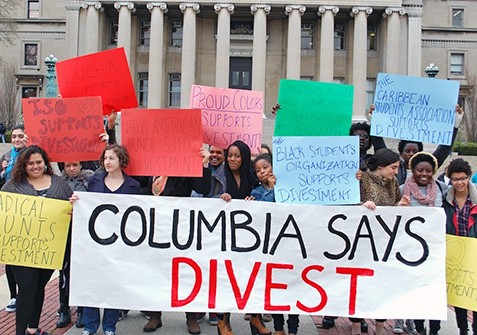 Be Visible!
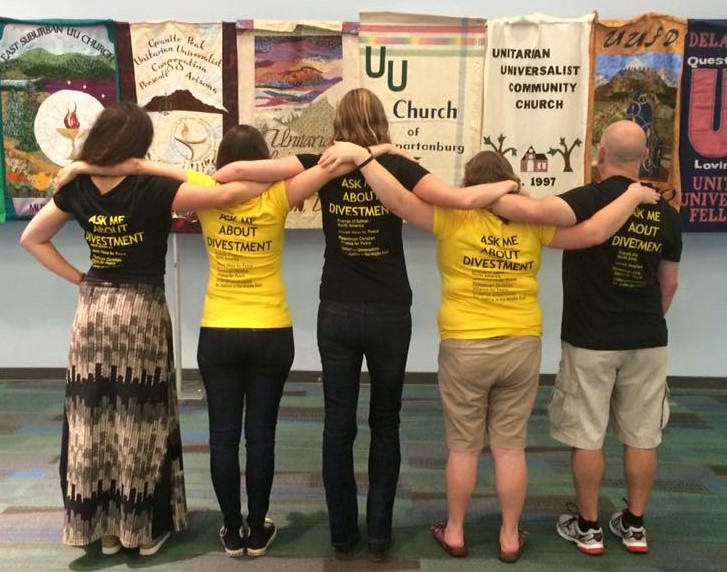 Be Visible!
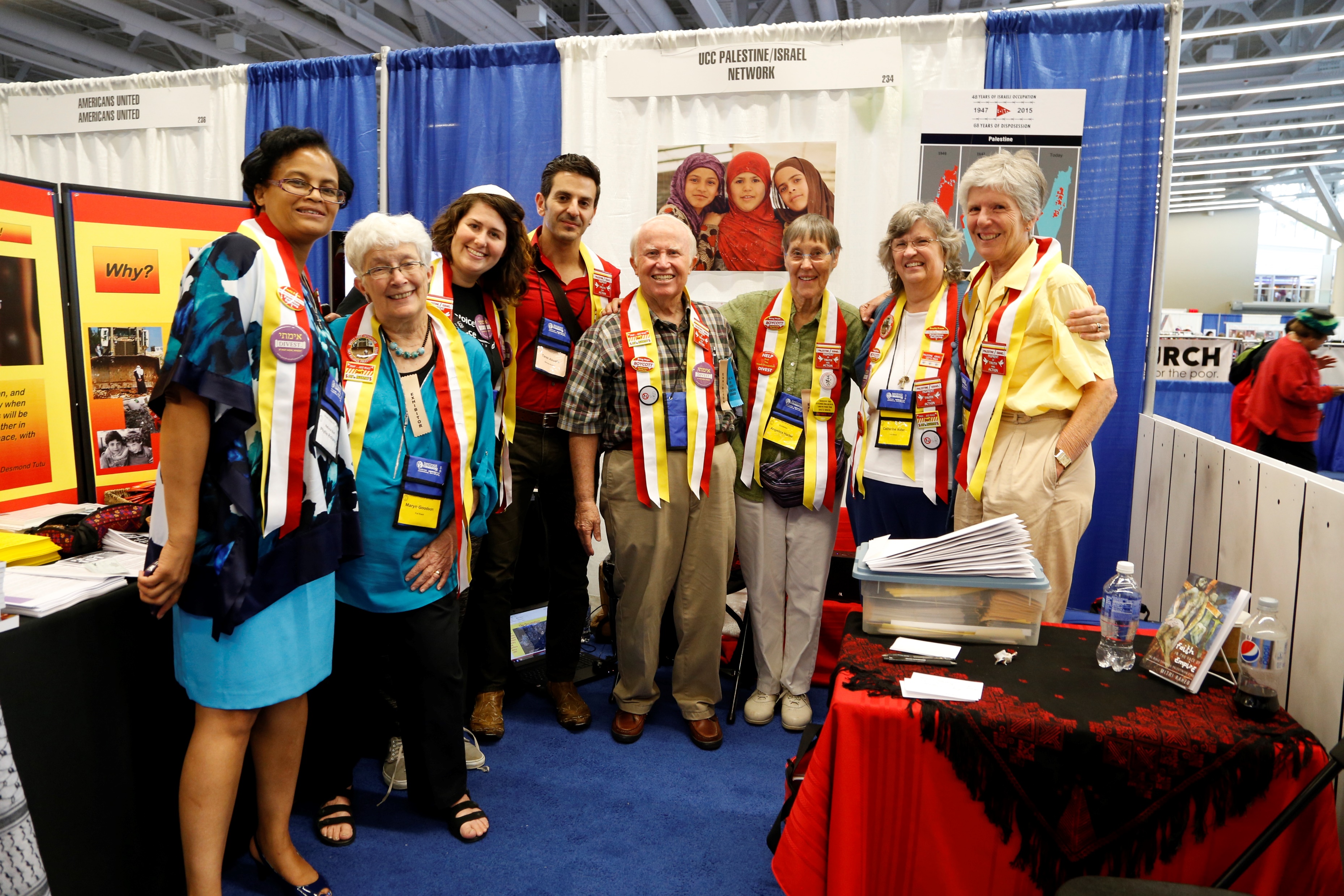 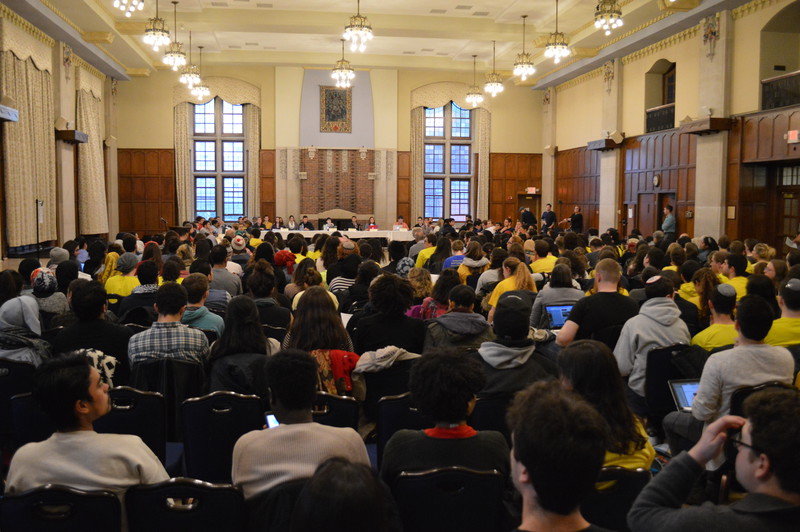 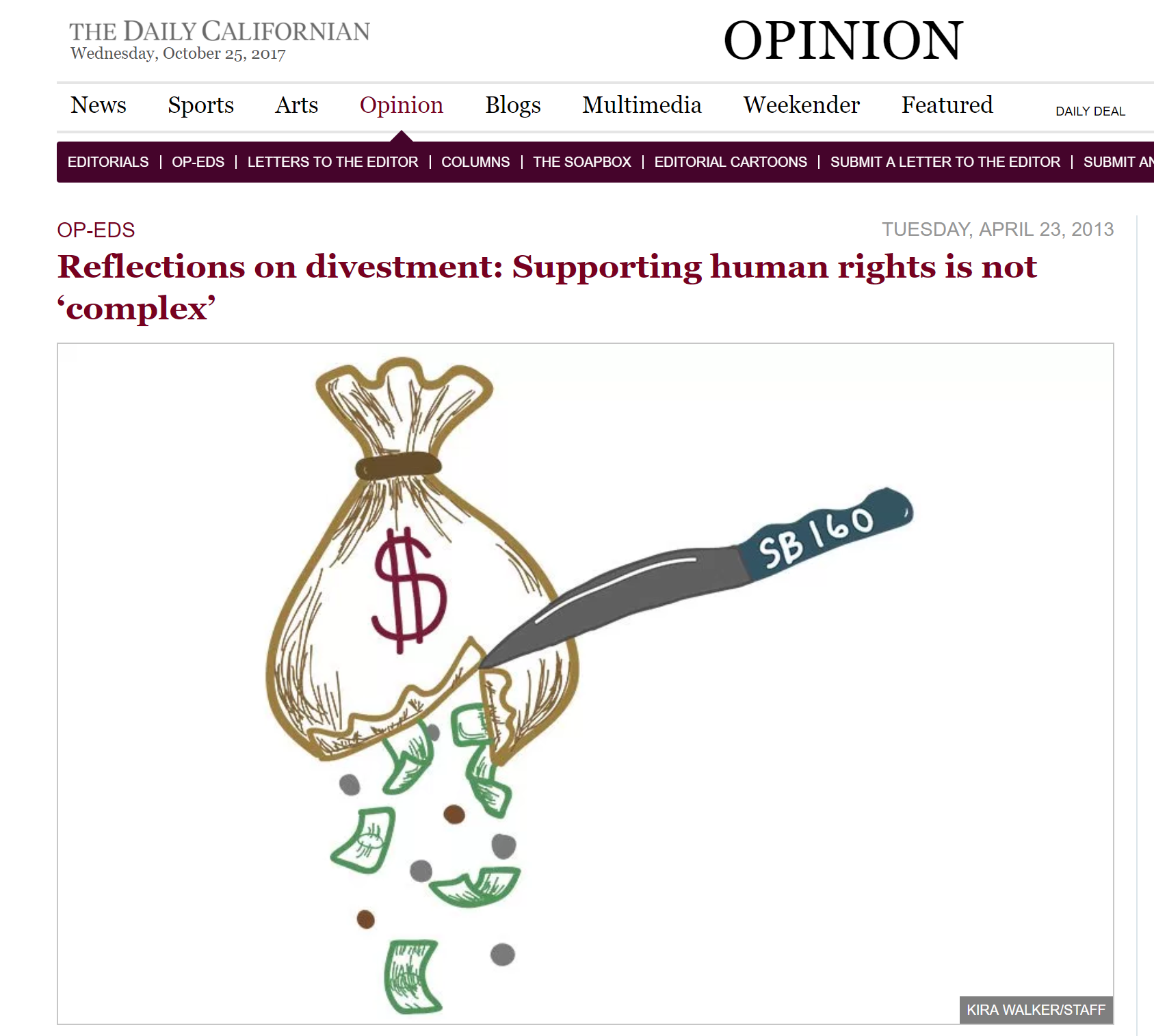 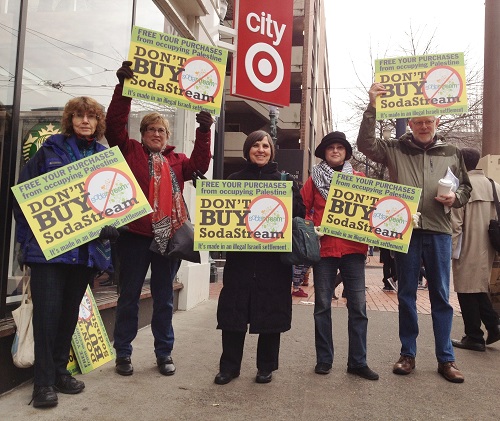 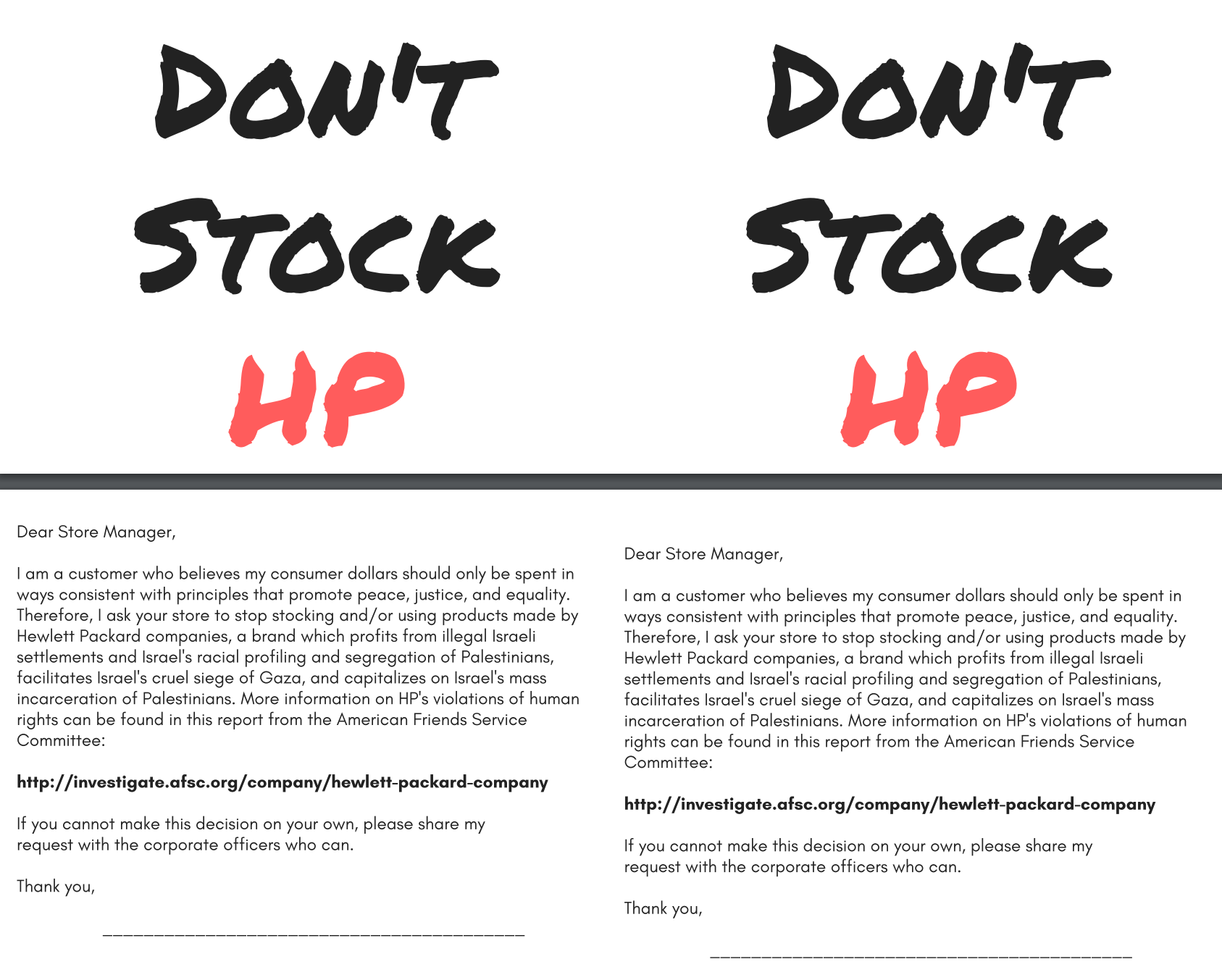 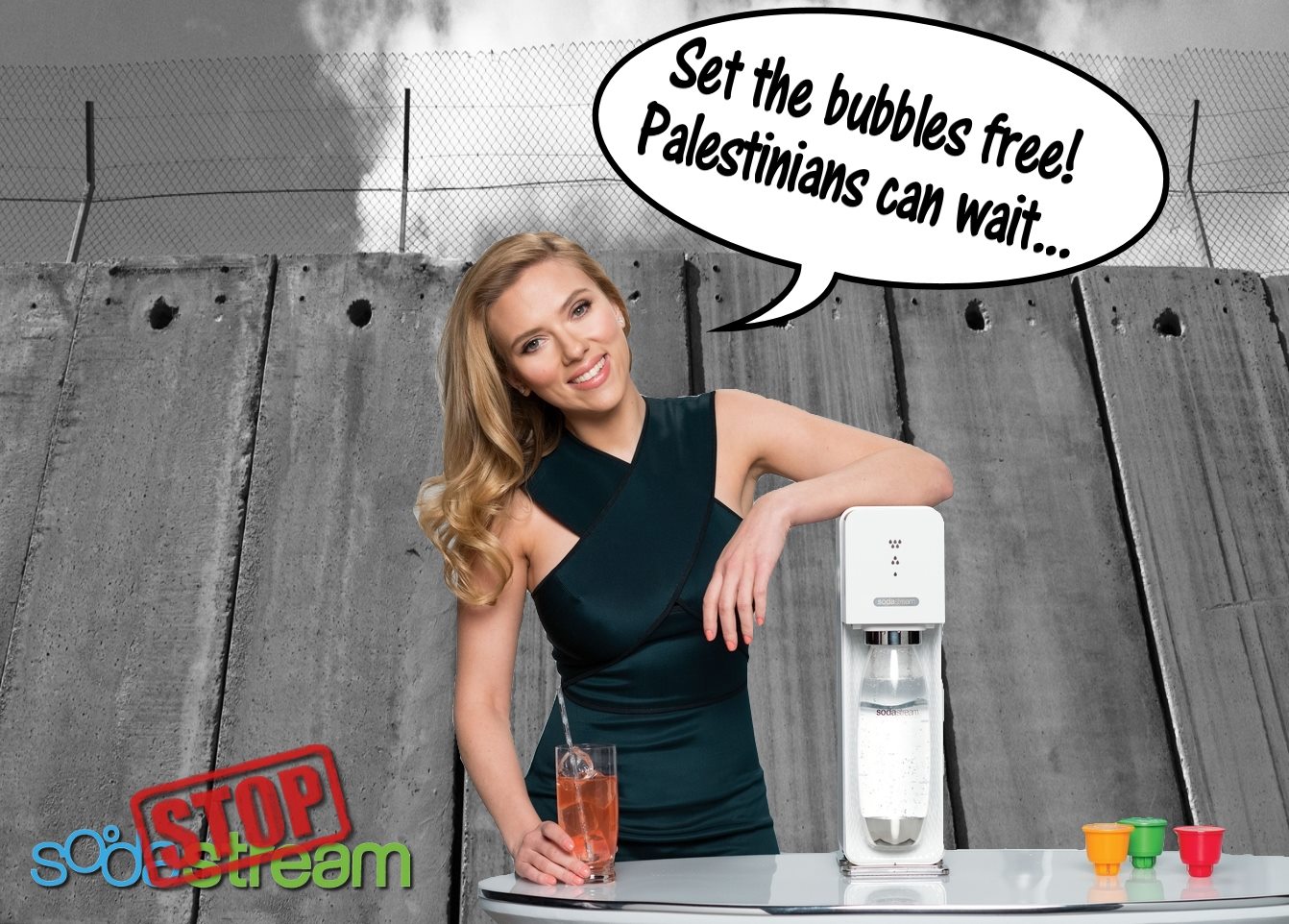 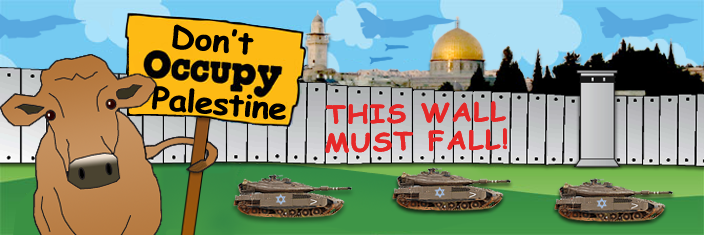 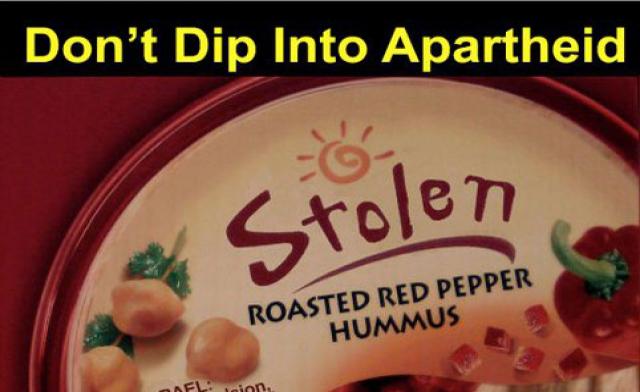 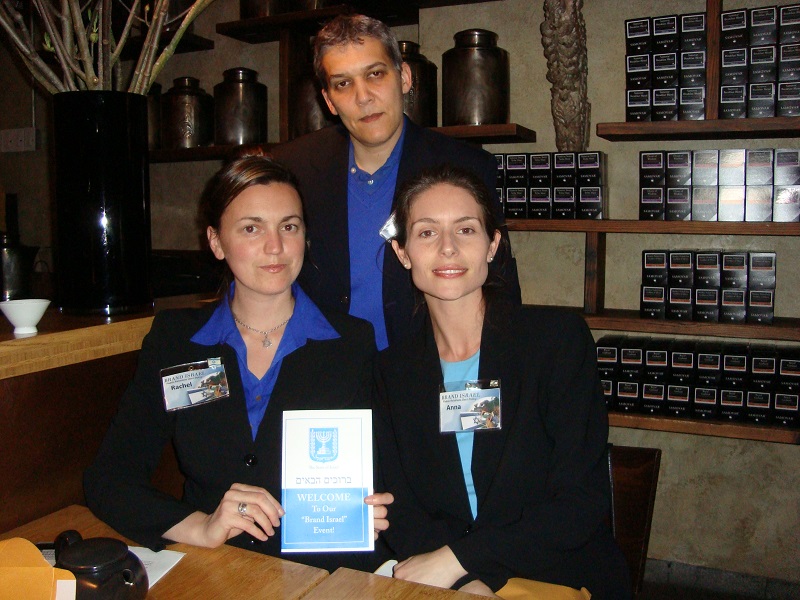 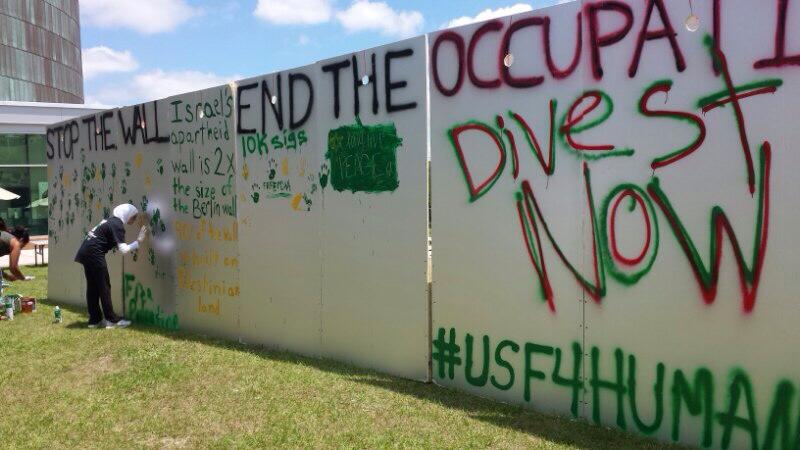 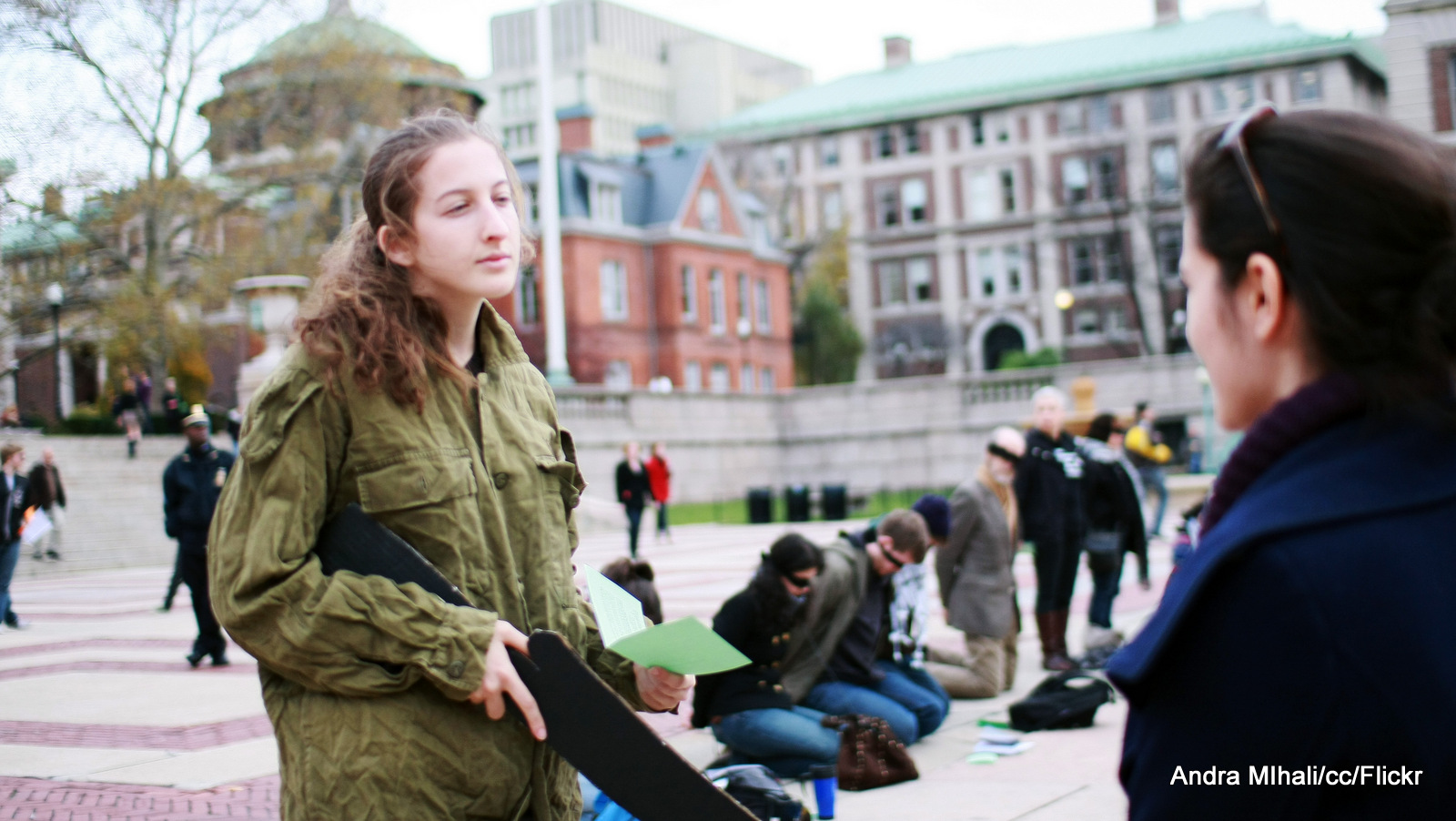 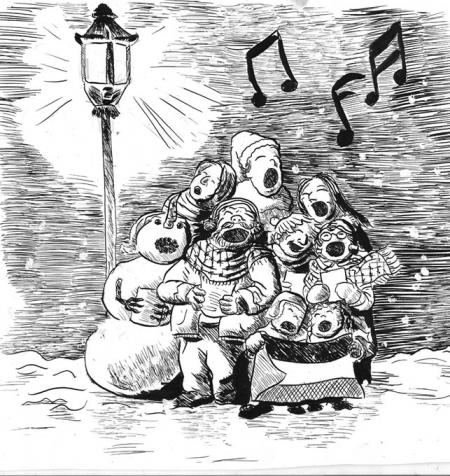 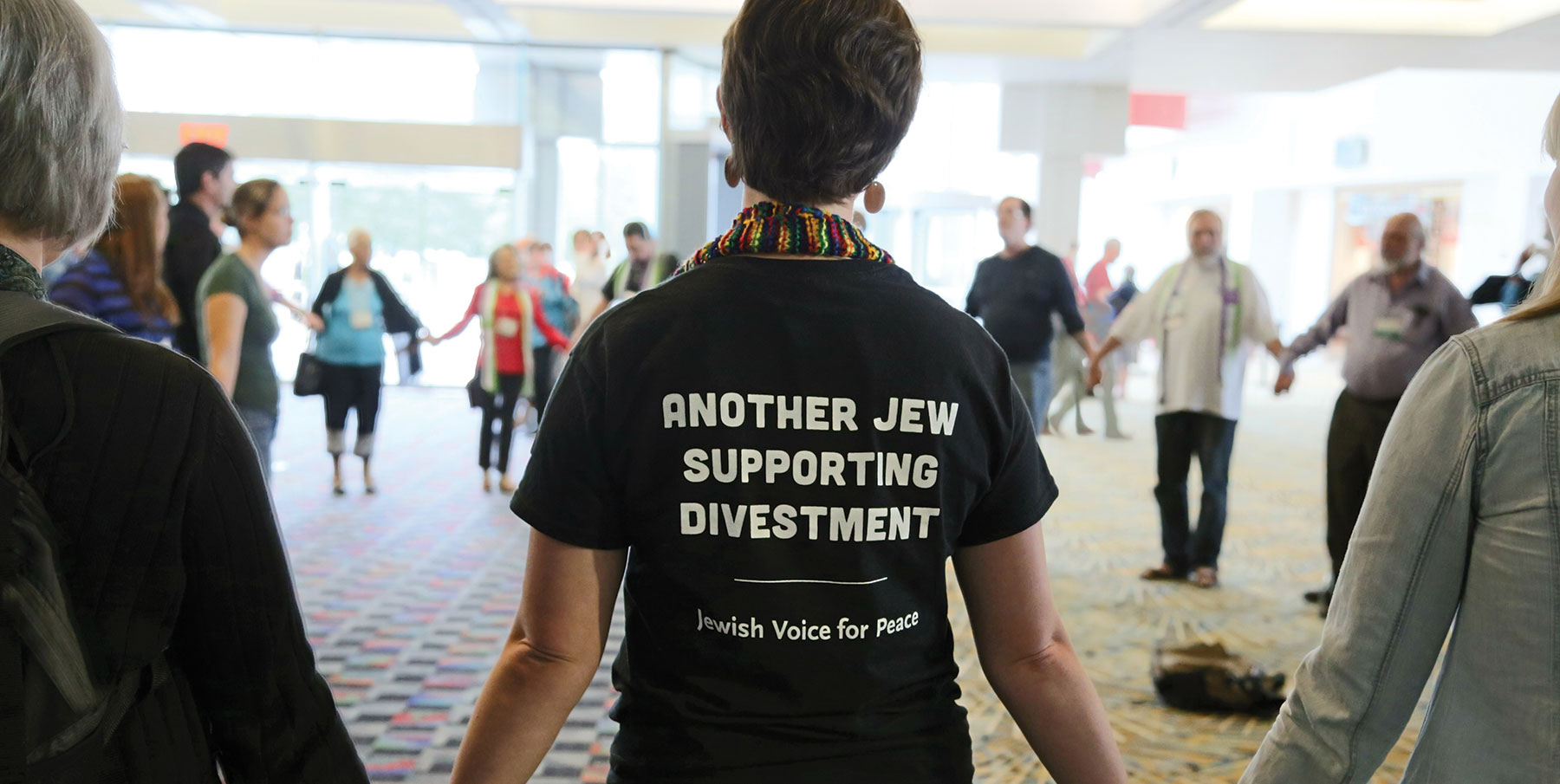 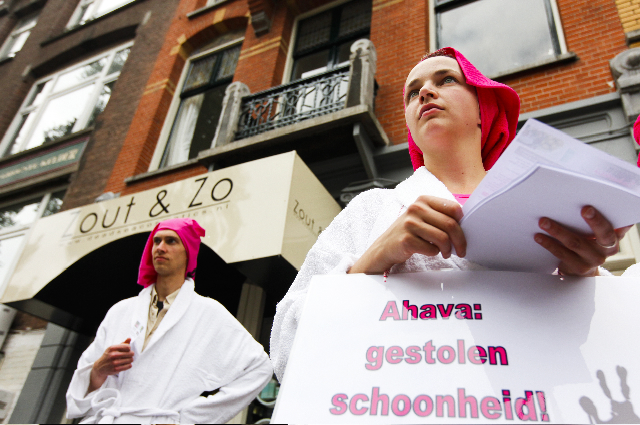 [Speaker Notes: The Dutch Bathrobes Brigade inspired activists in the U.S. to start using spa attire at cold weather protests.]
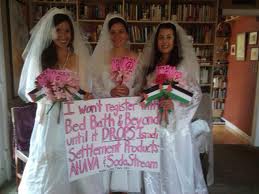 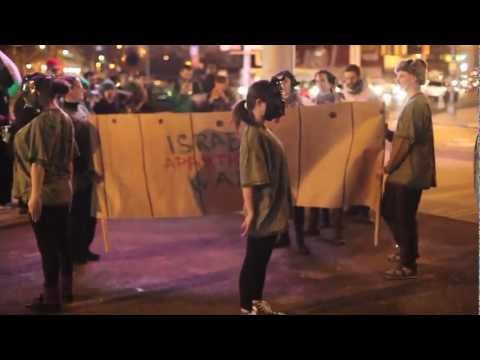 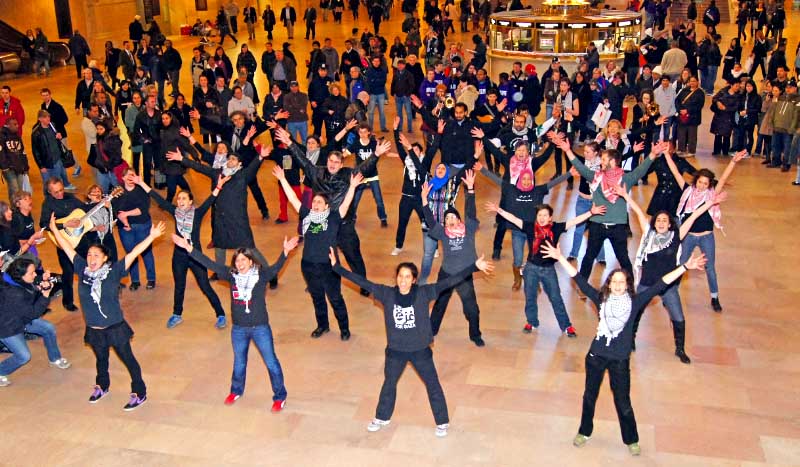 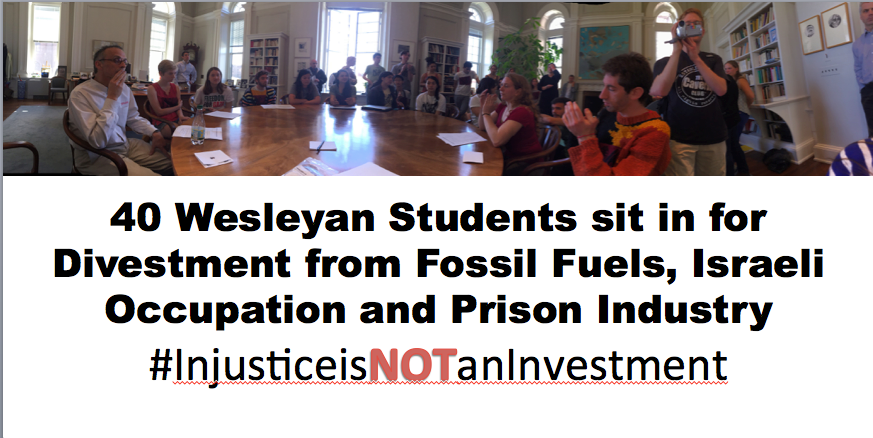 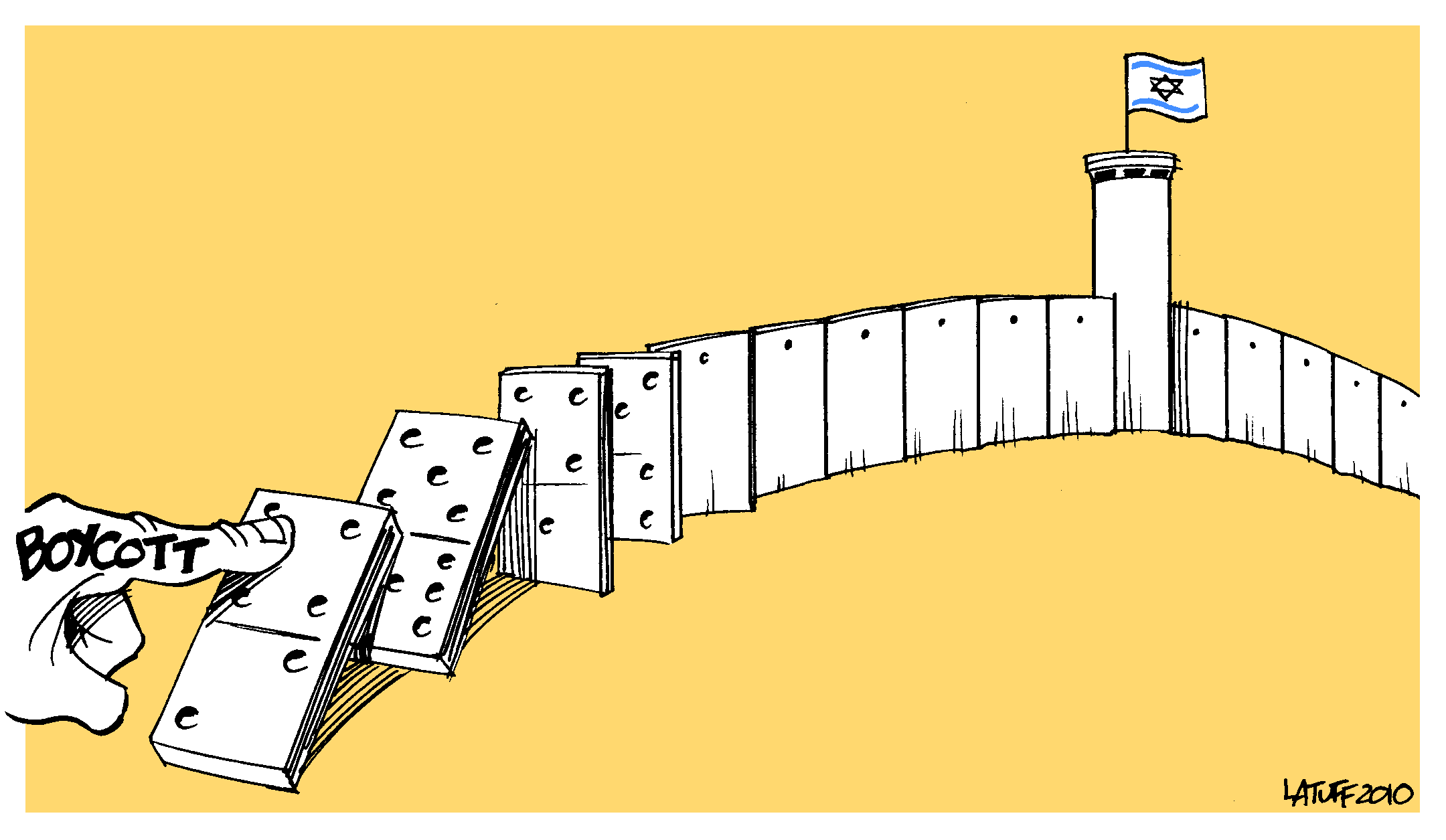 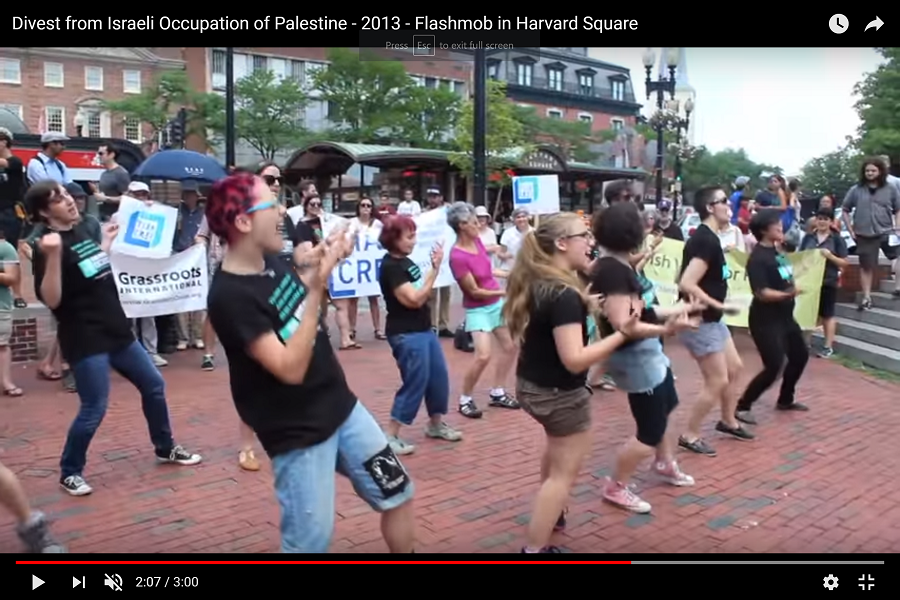 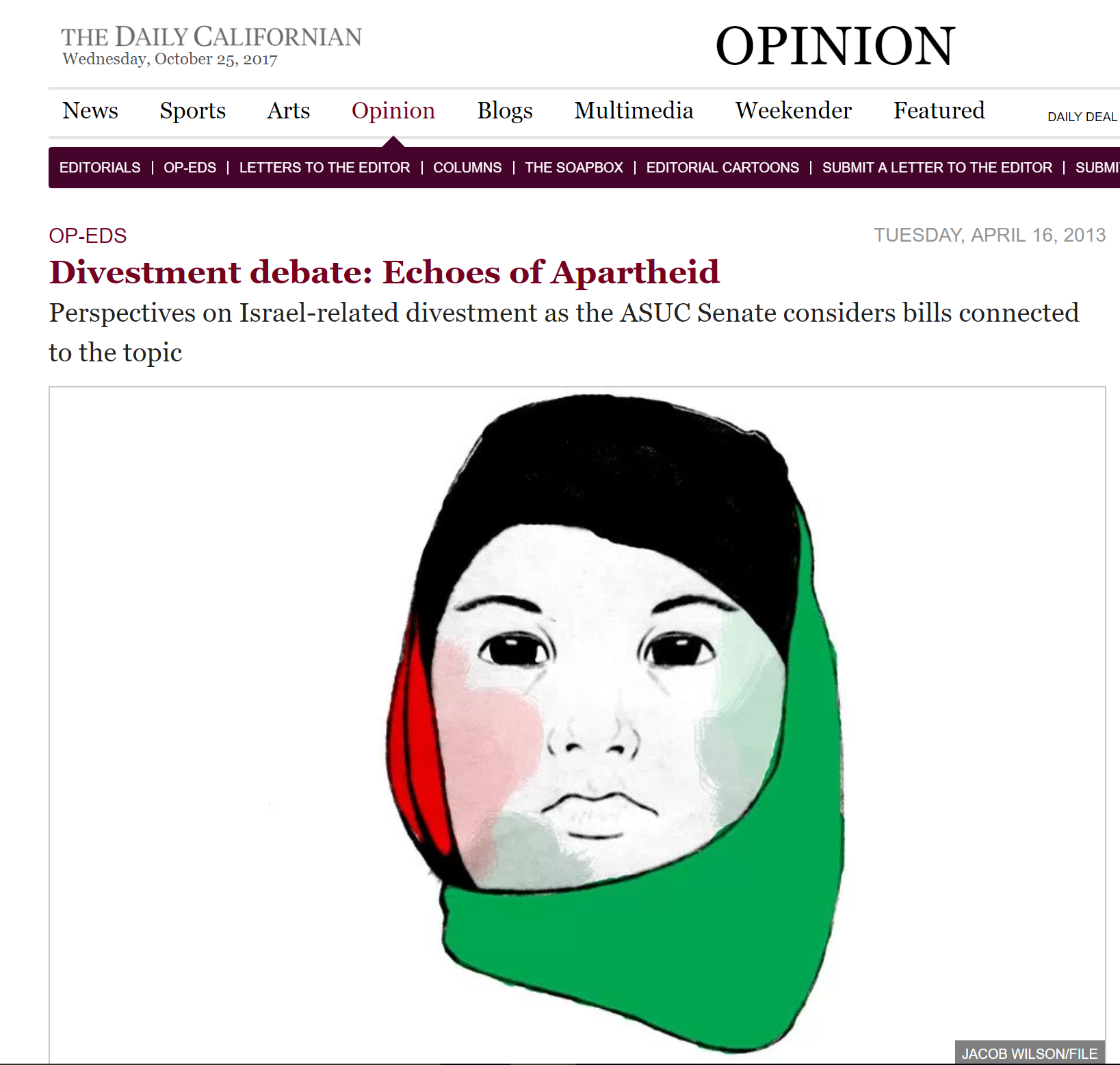 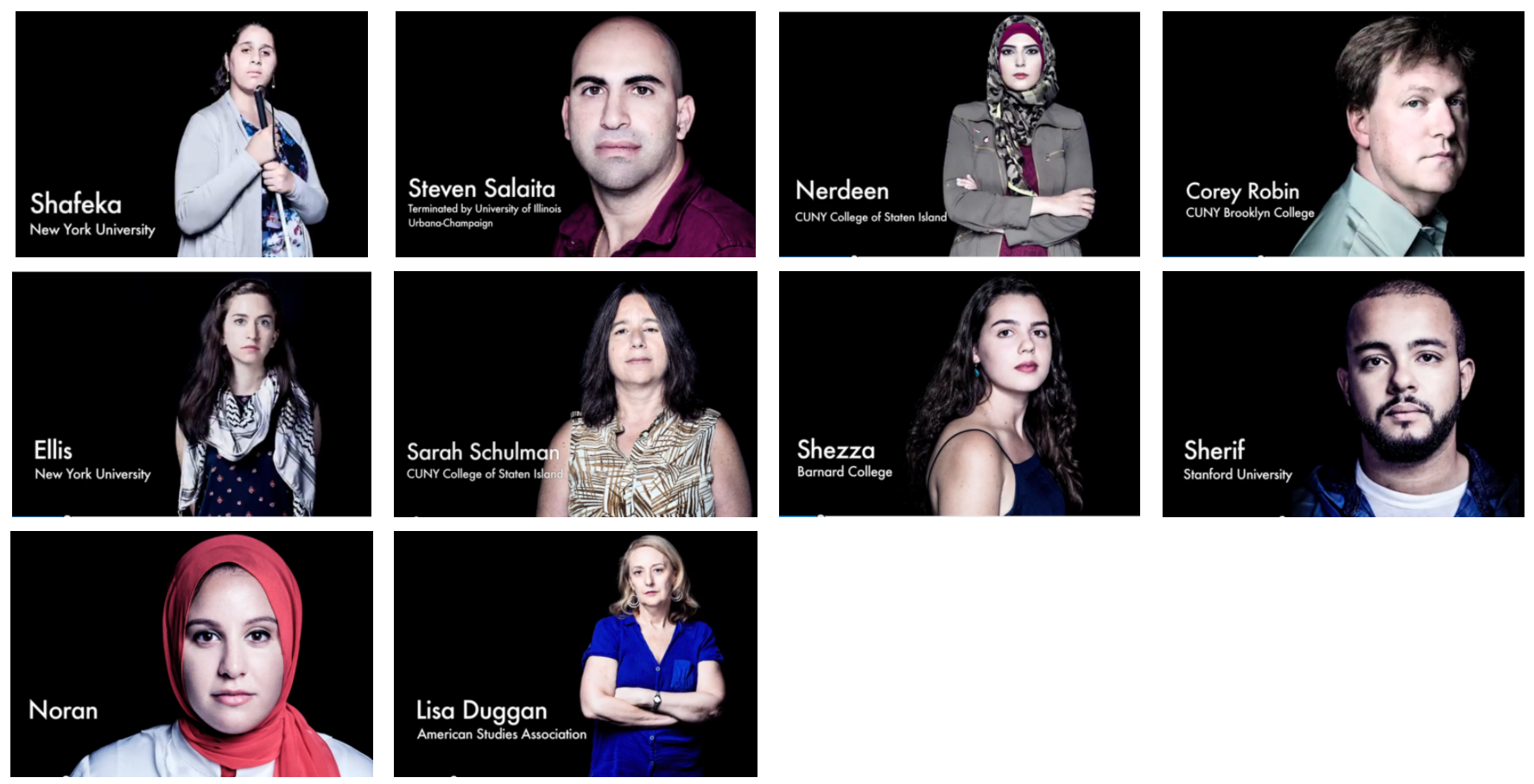 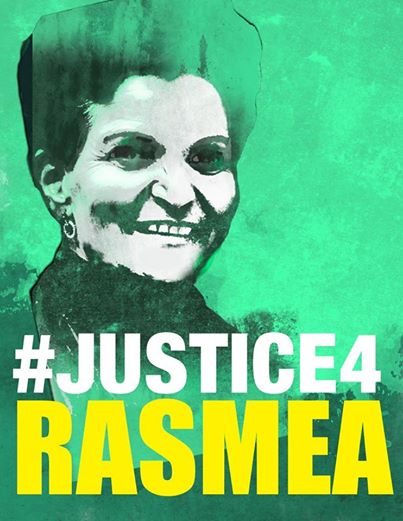 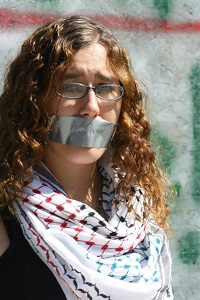 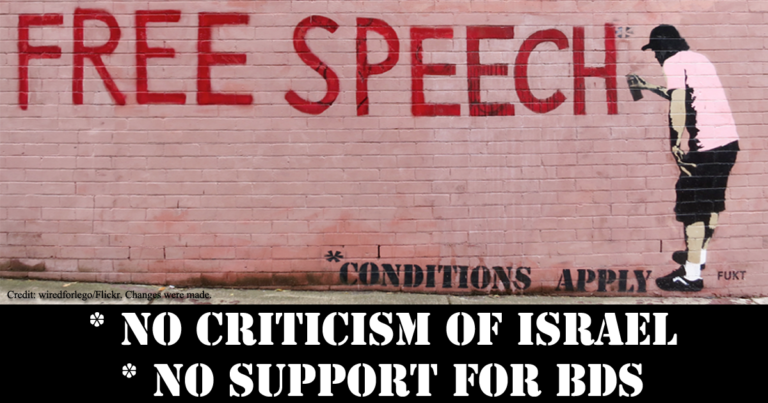 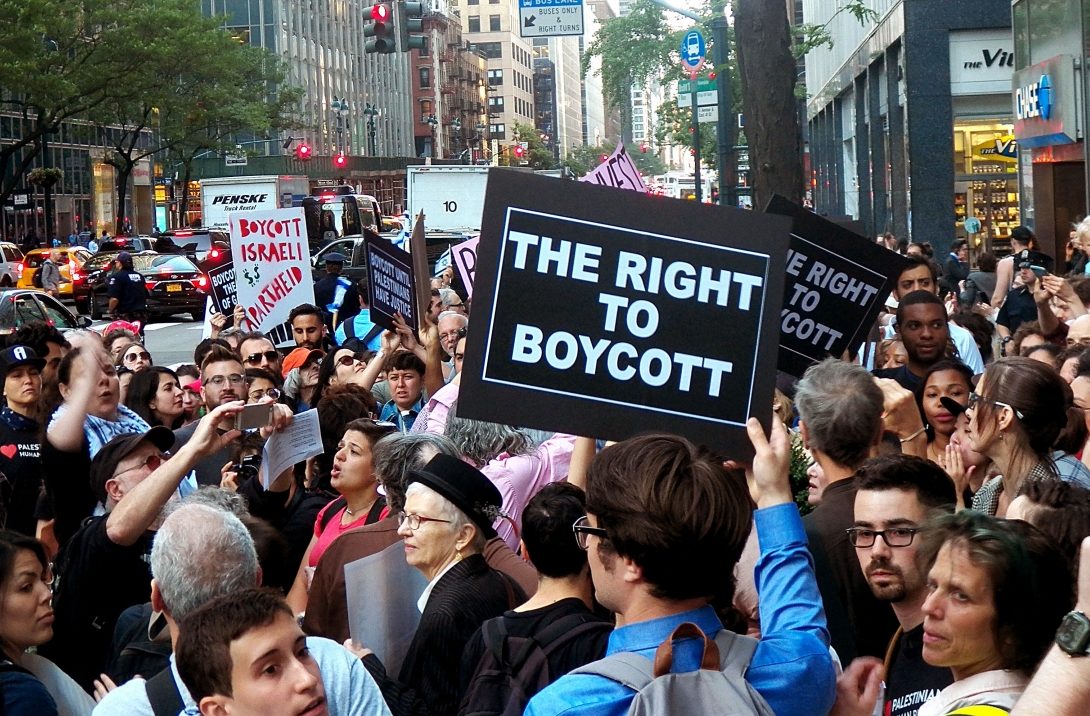 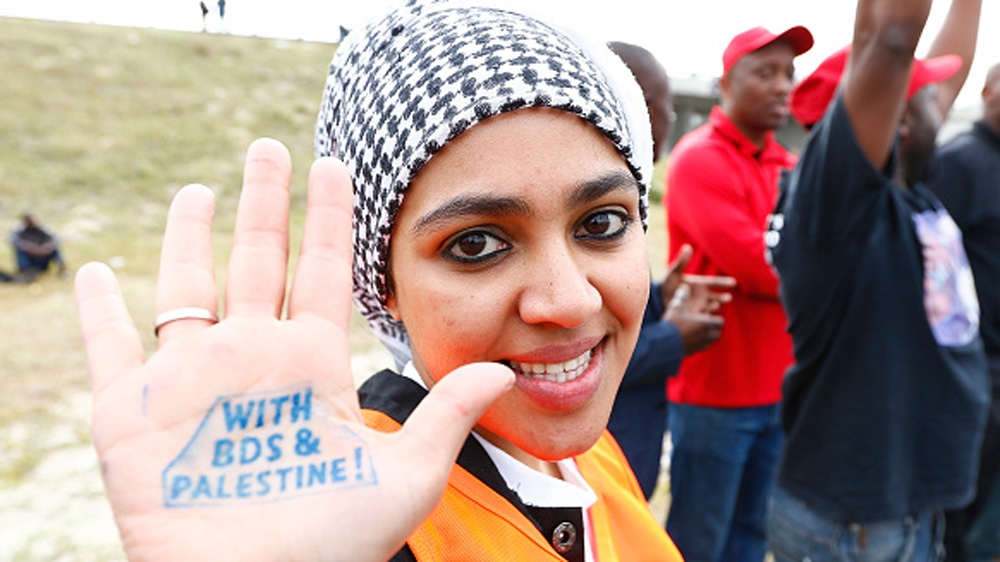 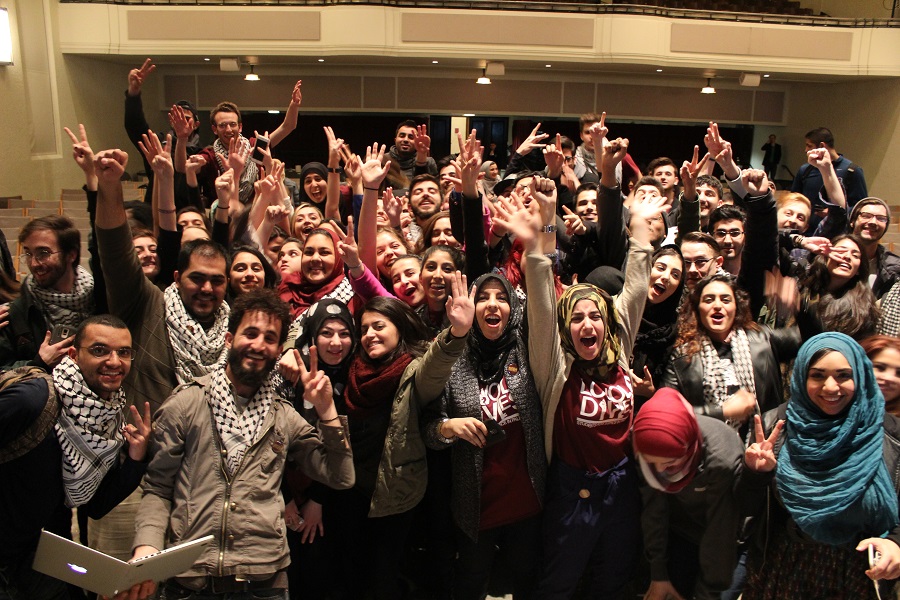 You Won!
Celebrate!
Press Release, Press Conference
Connect to the global movement
Inform the BNC & USCPR
Reinforce your win
Debrief lessons learned
Continue building power
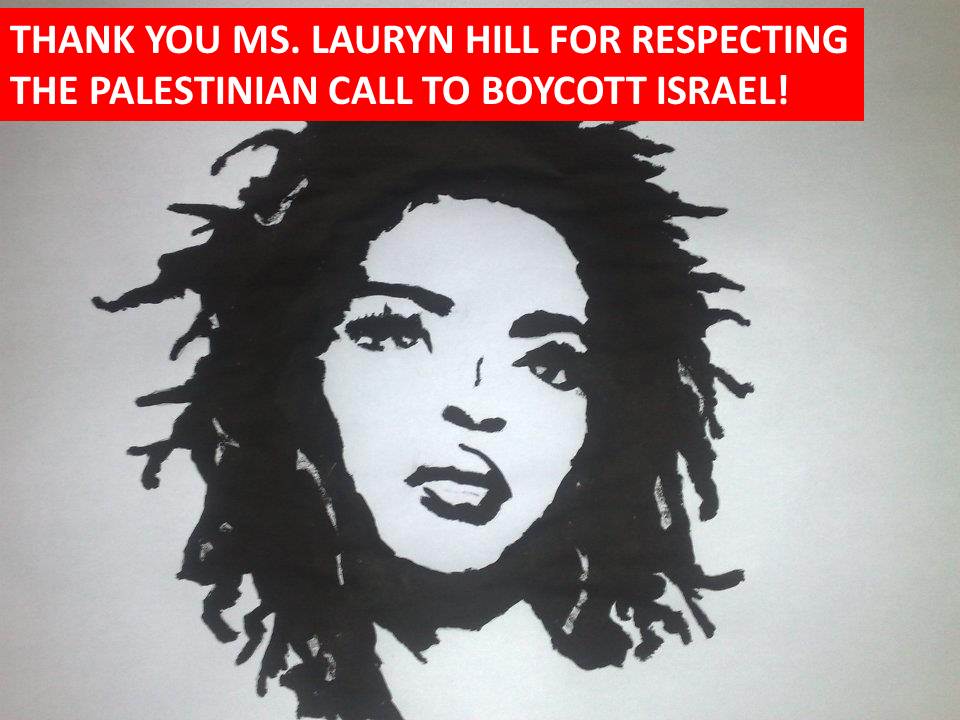 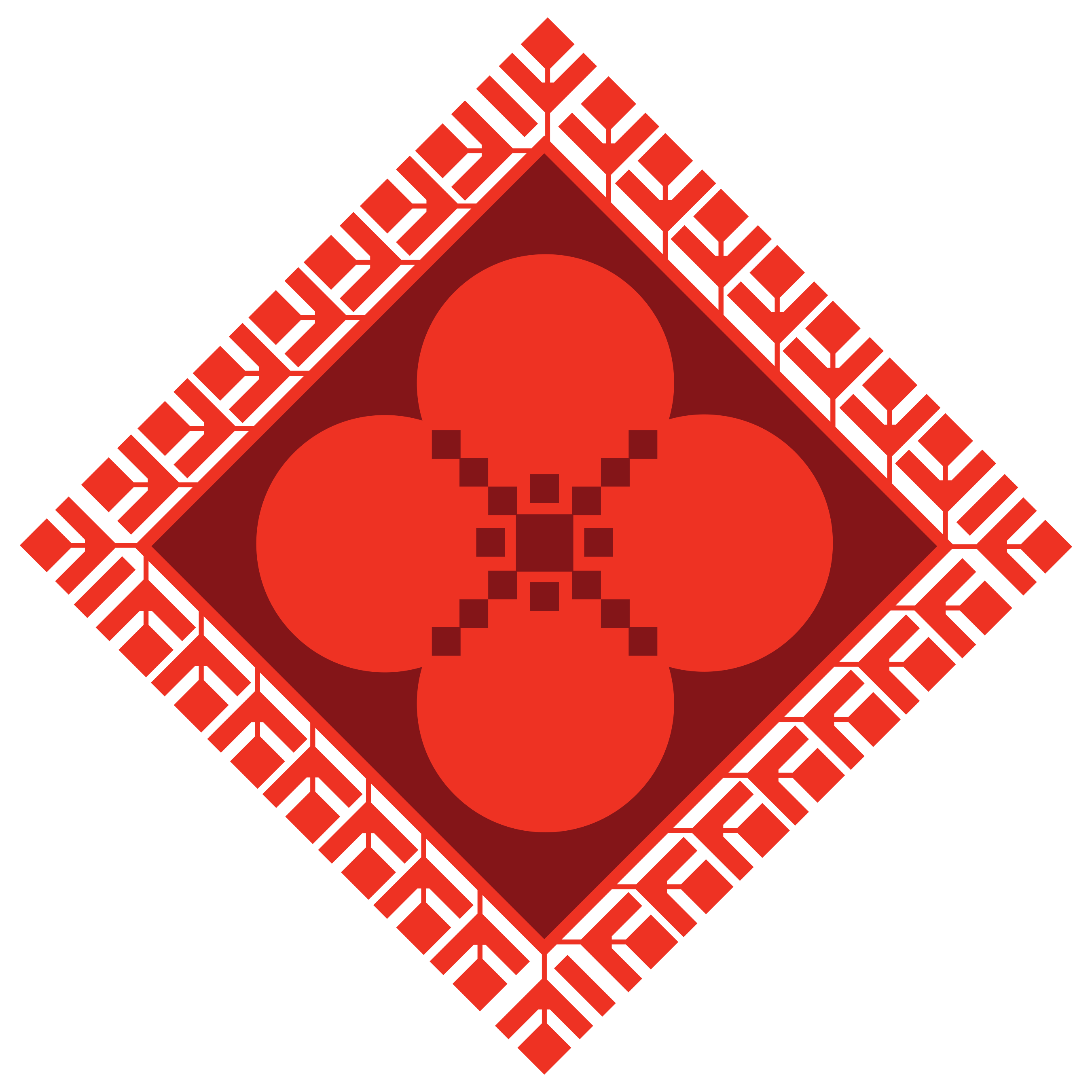 Part II: How to Prepare a BDS Campaign
Share these videos with your friends!
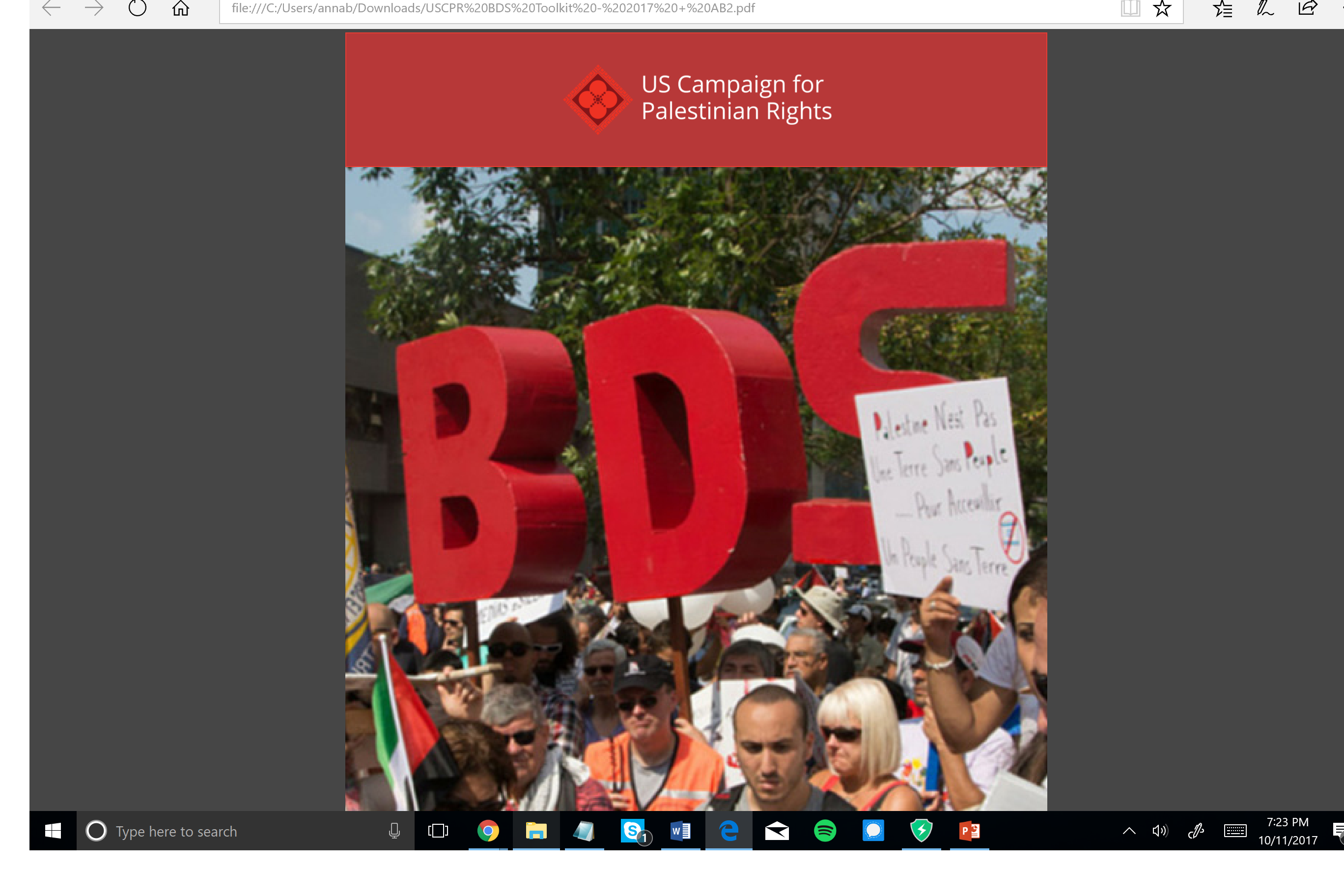 bdsmovement.net
uscpr.org/bdstoolkit